Accounting by Mary Carey and Cathy Knowles
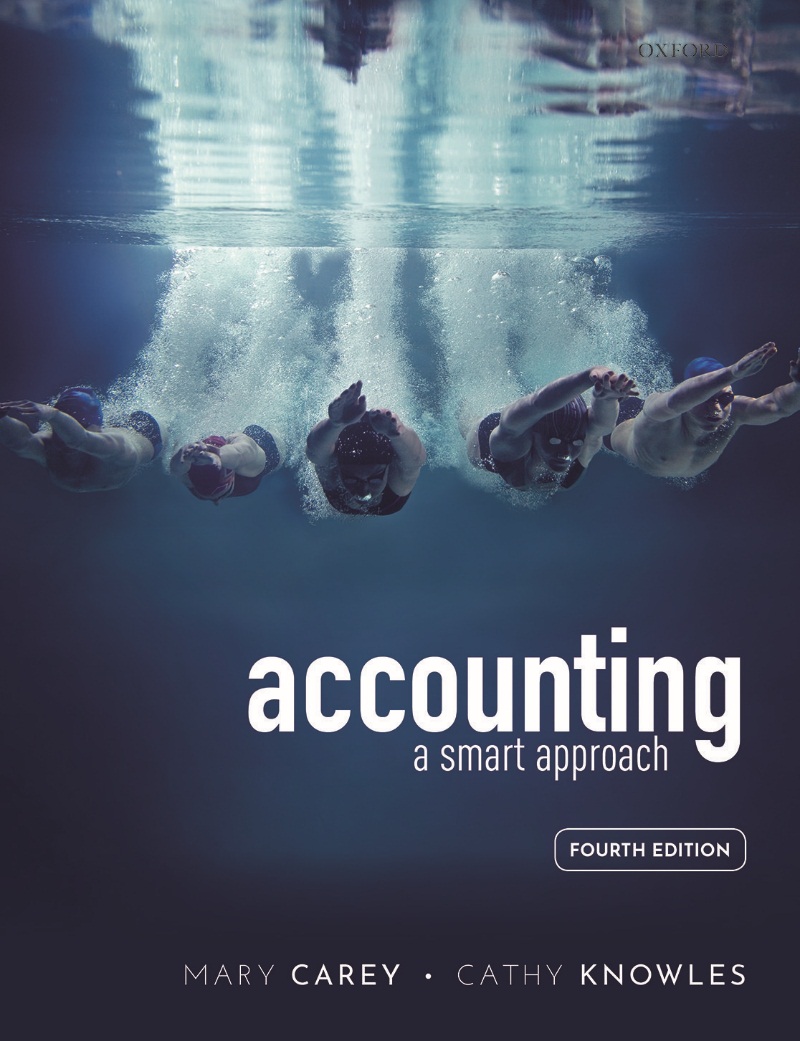 Part IFinancial AccountingChapter 03Balancing the Basics
2
© Oxford University Press, 2021
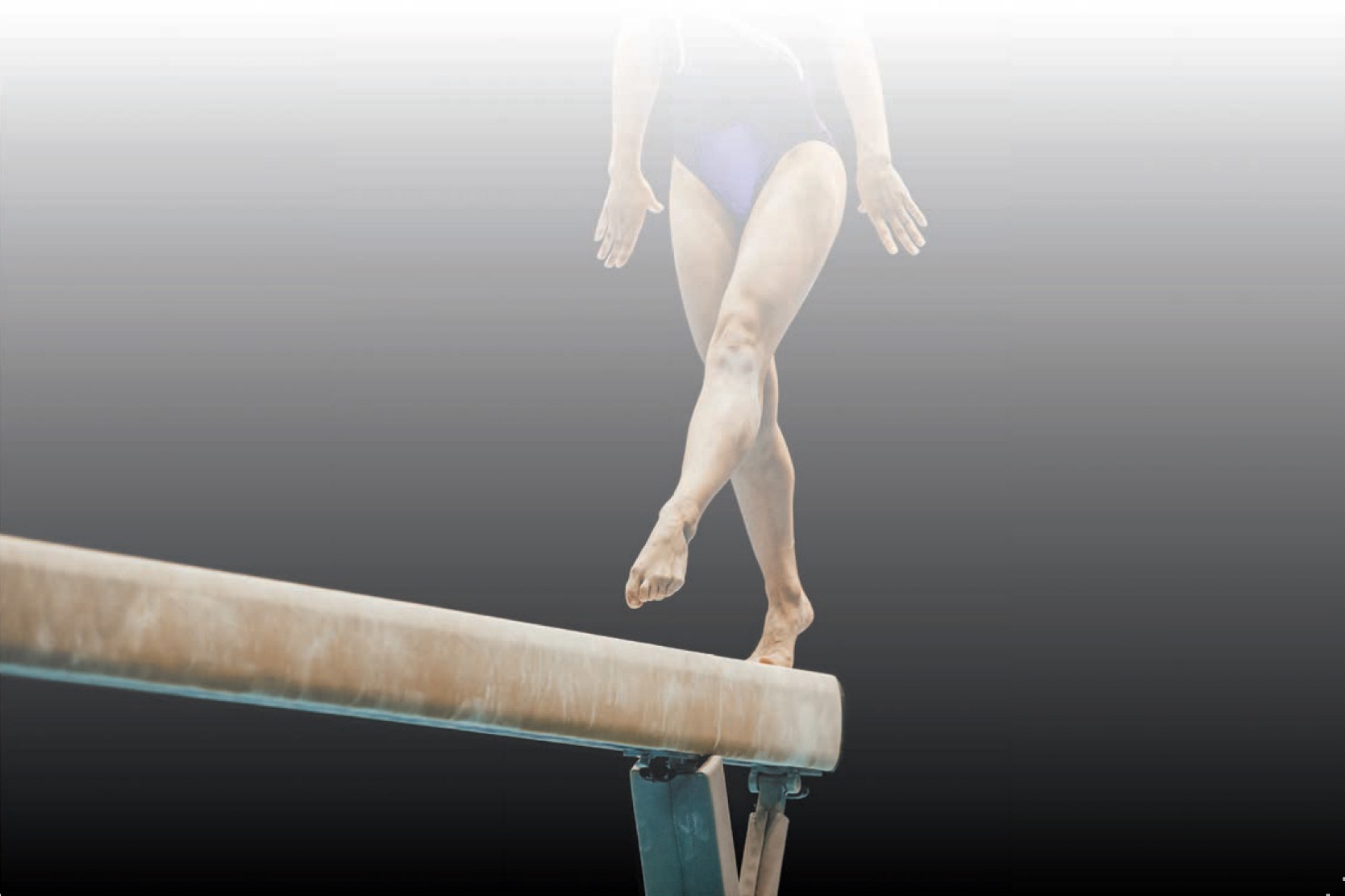 3
© Oxford University Press, 2021
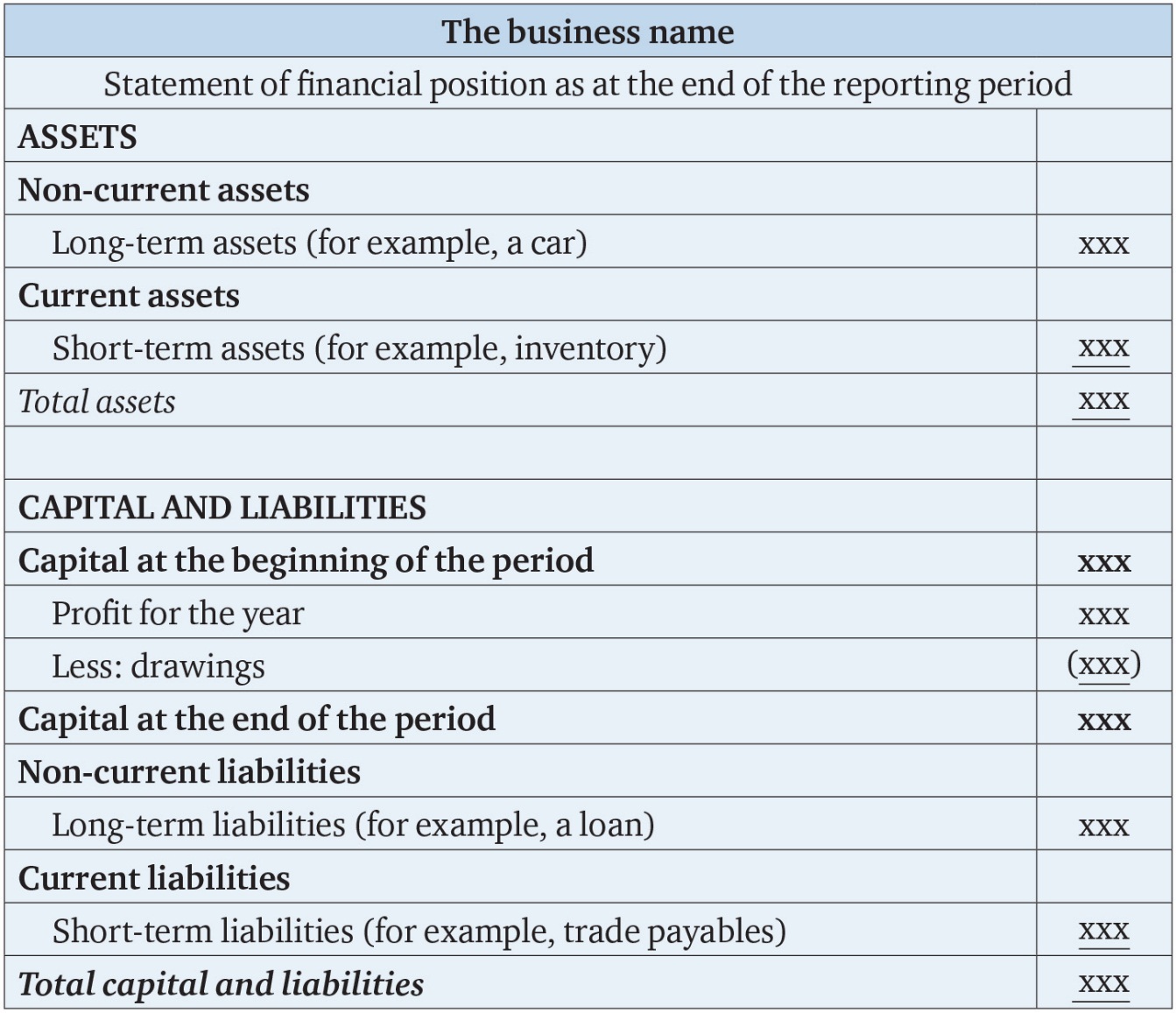 Table 3.1
4
© Oxford University Press, 2021
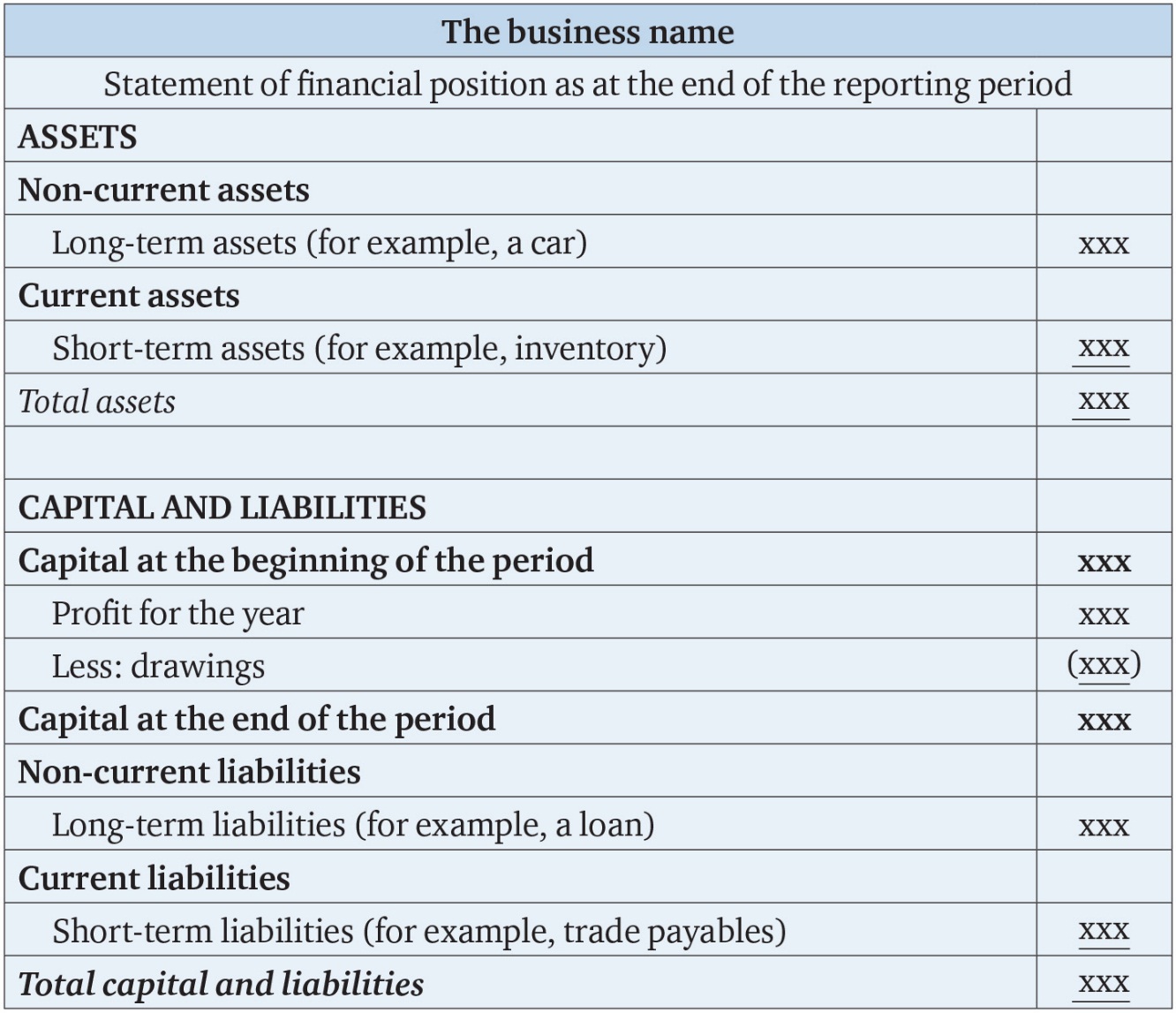 Table 3.2
5
© Oxford University Press, 2021
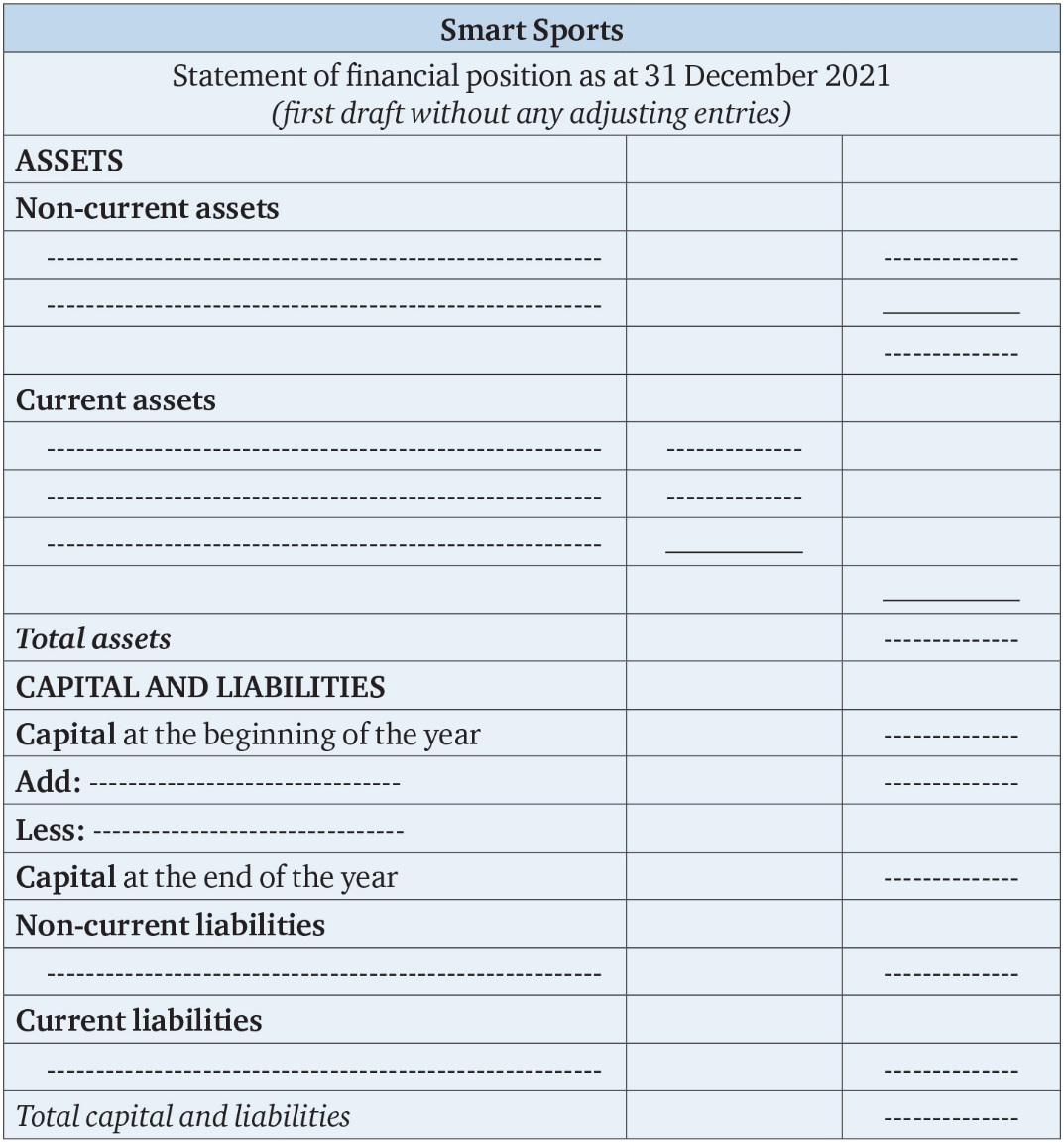 Table 3.3
6
© Oxford University Press, 2021
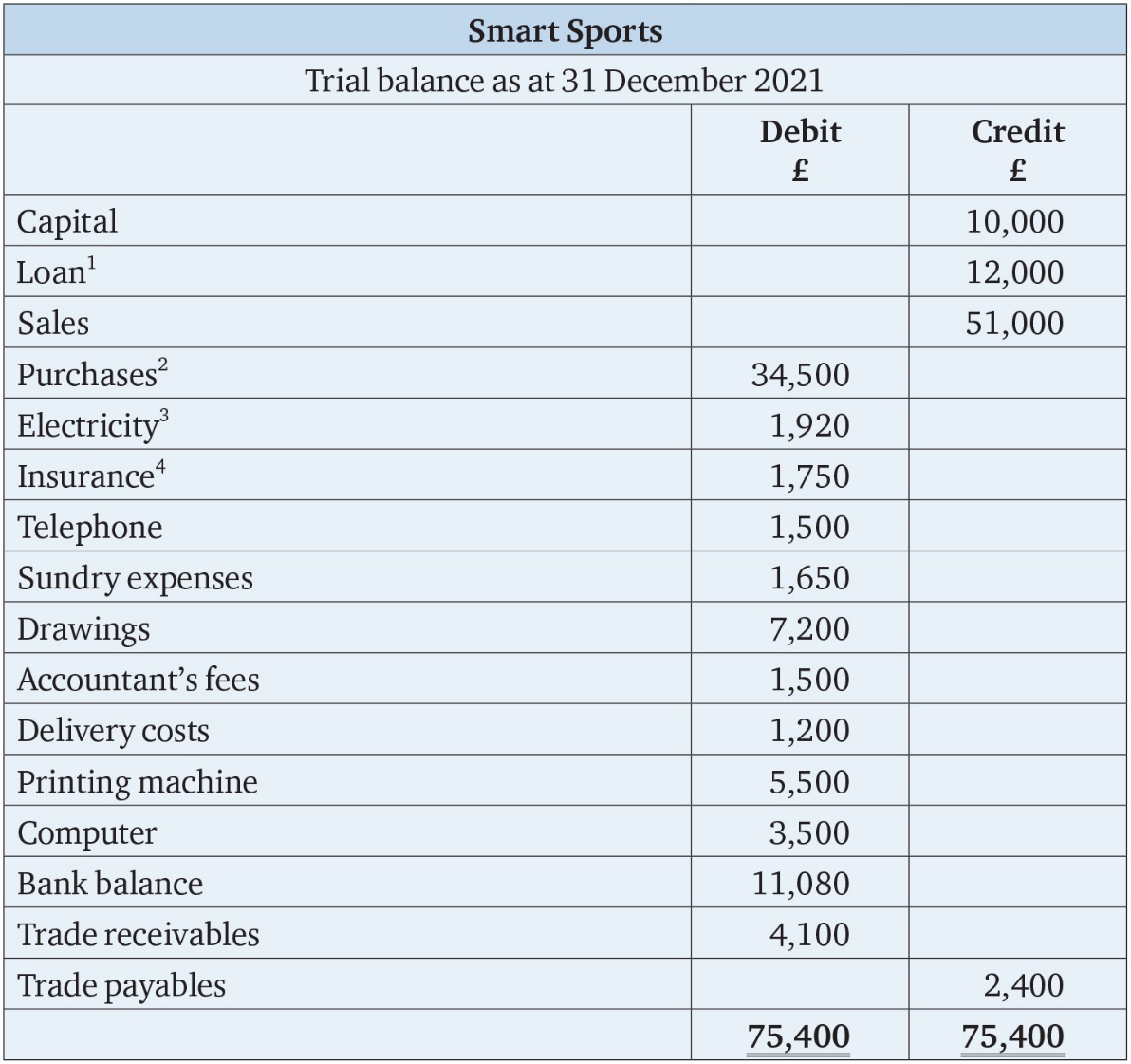 Table 3.4
7
© Oxford University Press, 2021
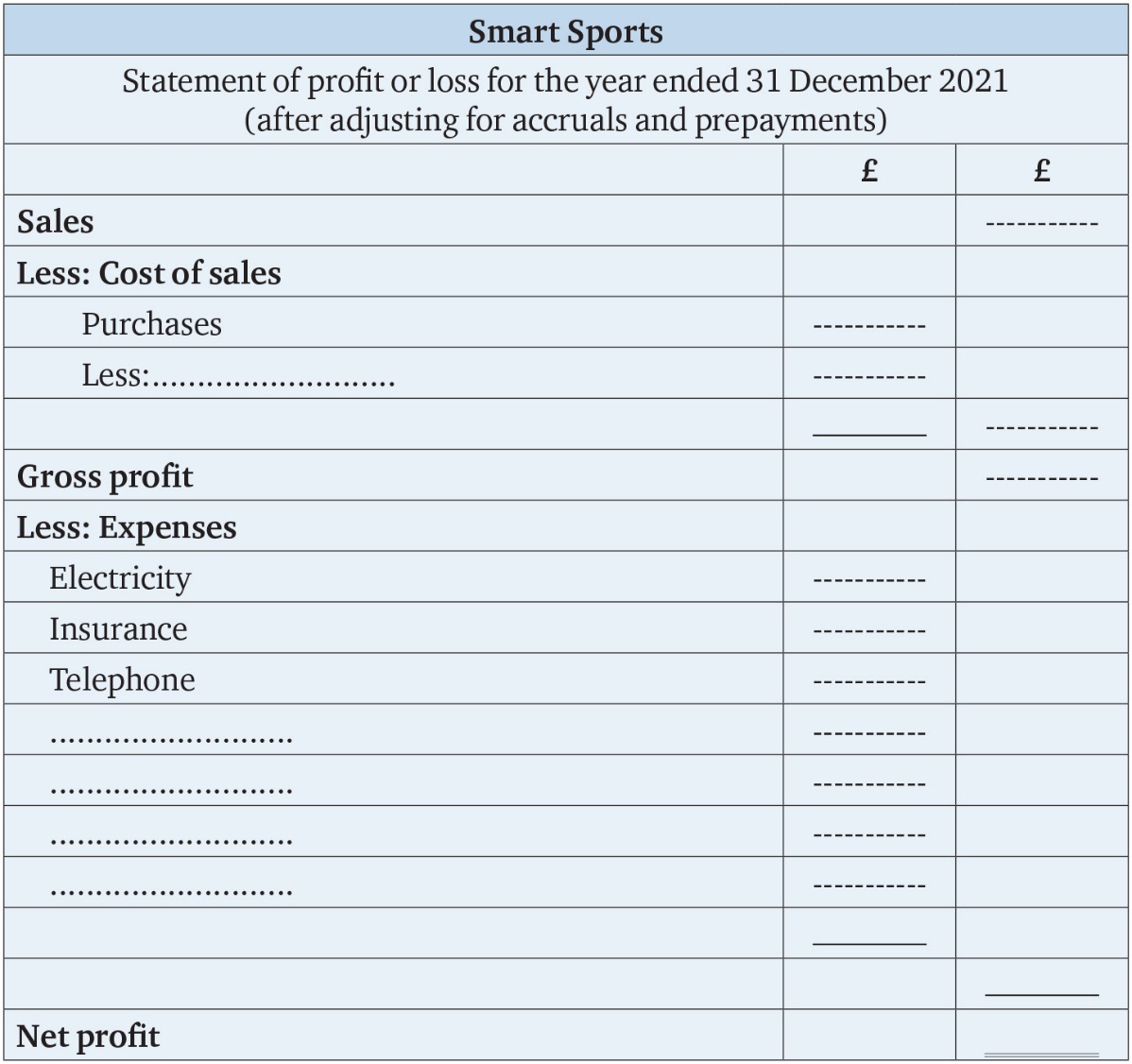 Table 3.5
8
© Oxford University Press, 2021
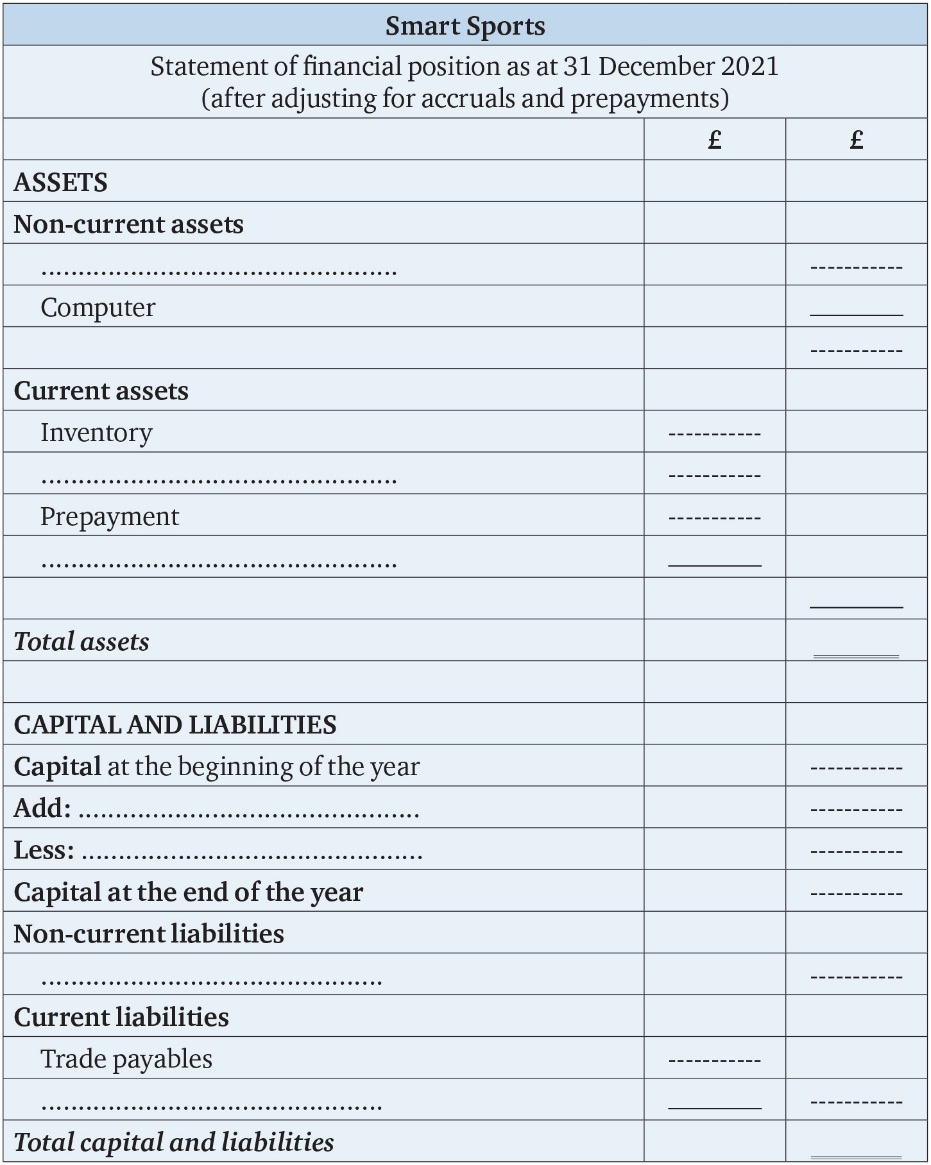 Table 3.6
9
© Oxford University Press, 2021
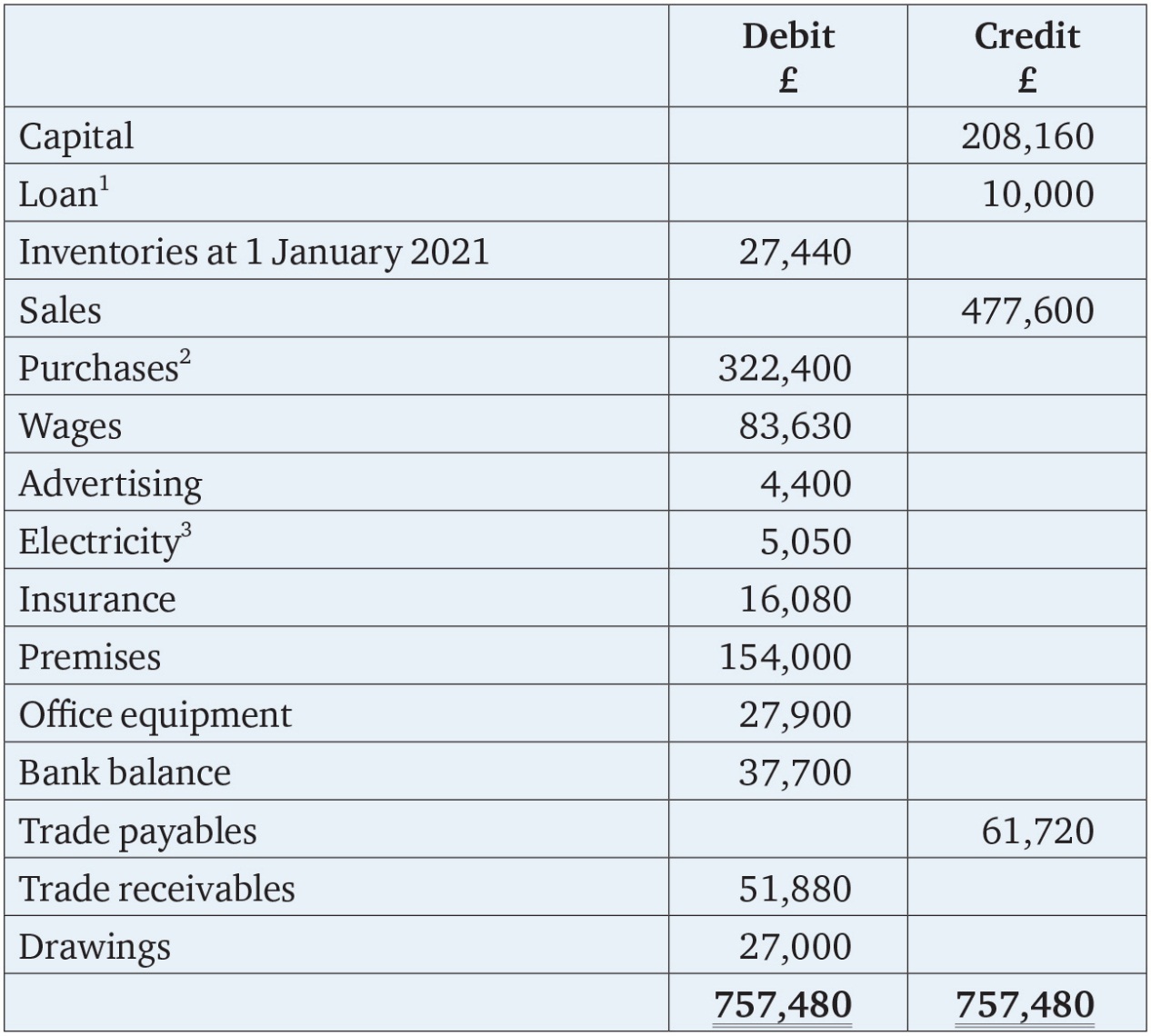 Table 3.7
10
© Oxford University Press, 2021
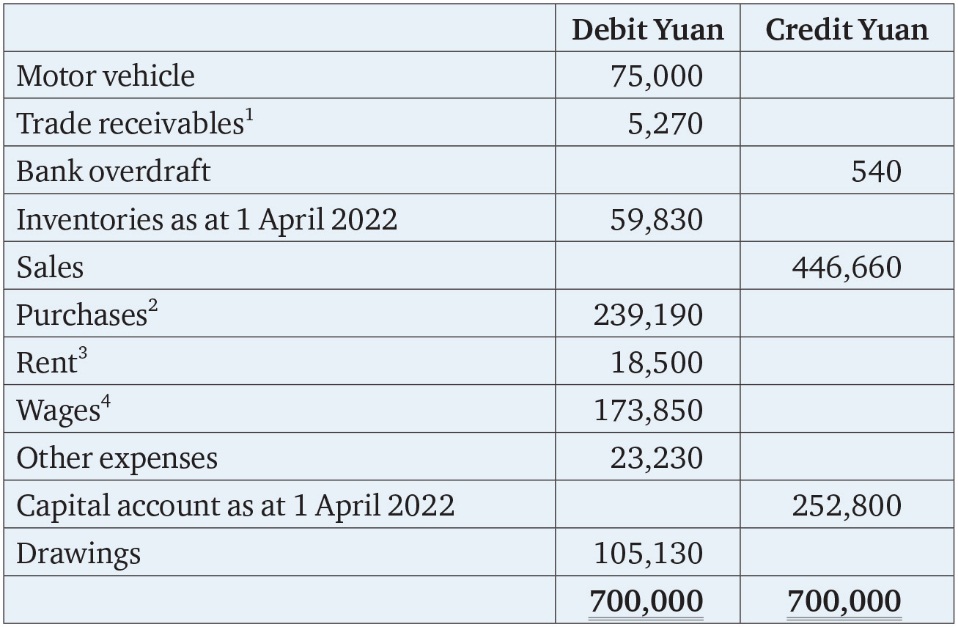 Table 3.8
11
© Oxford University Press, 2021